Egzekucja z ruchomości
Alicja Adamczyk
Marcin Kopacki
Egzekucja świadczeń pieniężnych:
Egzekucja z ruchomości 
Egzekucja z wynagrodzenia za pracę 
Egzekucja z rachunków bankowych 
Egzekucja z innych wierzytelności 
Egzekucja z innych praw majątkowych 
Egzekucja z nieruchomości 
Egzekucja ze statków morskich
Właściwość komornika:
Egzekucja z ruchomości należy do komornika ogólnej właściwości dłużnika.
Jeżeli dłużnik nie ma miejsca zamieszkania, siedziby lub oddziału na terytorium Rzeczypospolitej Polskiej, do przeprowadzenia egzekucji właściwy jest komornik tego sądu, w którego okręgu znajdują się ruchomości.
Komornik działa na obszarze swojego rewiru.
Rewirem jest obszar właściwości sądu rejonowego, przy którym działa komornik.
Prawo wyboru komornika
Komornik, który wszczął egzekucję z niektórych ruchomości dłużnika, jest właściwy do przeprowadzenia egzekucji z pozostałych ruchomości dłużnika, chociażby znajdowały się w okręgu innego sądu.
Taki komornik oraz komornik wybrany w celu uniknięcia zbiegów egzekucji do tych samych rzeczy ruchomych po dokonaniu zajęcia ruchomości zawiadamia o zajęciu komornika działającego przy sądzie rejonowym, w którego okręgu znajdują się ruchomości, w chwili zajęcia, przesyłając odpis protokołu zajęcia ruchomości.
Egzekucja ze zwierząt
Przepisy dotyczące egzekucji z ruchomości stosuje się odpowiednio do egzekucji ze zwierząt, jeżeli nie jest to sprzeczne z przepisami dotyczącymi ochrony zwierząt.
Zwierzę, jako istota żyjąca, zdolna do odczuwania cierpienia, nie jest rzeczą. Człowiek jest mu winien poszanowanie, ochronę i opiekę.
Ustawa o ochronie zwierząt
Wyłączenia z egzekucji zwierząt
Nie podlegają egzekucji jedna krowa lub dwie kozy albo trzy owce potrzebne do wyżywienia dłużnika i będących na jego utrzymaniu członków jego rodziny wraz z zapasem paszy i ściółki do najbliższych zbiorów;
Czy pająk podlega egzekucji?
Czy pies podlega egzekucji?
Zajęcie ruchomości
Do egzekucji z ruchomości komornik przystępuje przez ich zajęcie.
Skutki zajęcia
Rozporządzenie ruchomością dokonane po zajęciu nie ma wpływu na dalszy bieg postępowania.
Postępowanie egzekucyjne z zajętej ruchomości może być prowadzone również przeciwko nabywcy. 
Nie uchybia to przepisom dającym ochronę nabywcy w dobrej wierze (169 k.c., 245 k.c., 309 k.c.)
Komornik może przeprowadzić egzekucję z ruchomości od nabywcy bez uzyskiwania osobnego tytułu wykonalności przeciwko nabywcy.
Art. 169 k.c. § 1:Jeżeli osoba nieuprawniona do rozporządzania rzeczą ruchomą zbywa rzecz i wydaje ją nabywcy, nabywca uzyskuje własność z chwilą objęcia rzeczy w posiadanie, chyba że działa w złej wierze.
Komornik nie jest uprawniony do badania dobre wiary nabywcy.
Nabywcy w dobrej wierze pozostaje wytoczenie przeciwko wierzycielowi powództwa o zwolnienie rzeczy ruchomej od egzekucji zgodnie z art. 841 KPC
Co można zająć?
Zajęciu podlegają ruchomości stanowiące własność dłużnika, które posiada dłużnik lub wierzyciel.
Ruchomości dłużnika będące we władaniu osoby trzeciej można zająć tylko wówczas, gdy osoba ta zgadza się na ich zajęcie albo przyznaje, że stanowią one własność dłużnika, oraz w przypadkach wskazanych w ustawie.
Zgoda wierzyciela albo przyznanie powinno być zaprotokołowane.
Bez zgody/przyznania komornik może zająć ruchomości będące w posiadaniu osoby trzeciej gdy ustawa tak stanowi (np.: w razie prawomocnego uznania czynności zbycia za bezskuteczną wobec wierzyciela)
Egzekucja świadczeń alimentacyjnych
W przypadku egzekucji świadczeń alimentacyjnych komornik może zająć także ruchomości będące we władaniu osoby zamieszkującej wspólnie z dłużnikiem bez zgody tej osoby, chyba że przedstawi ona dowód, że ruchomości są jej własnością.
Tytuł wykonawczy wystawiony przeciwko osobie pozostającej w związku małżeńskim stanowi podstawę do zajęcia ruchomości wchodzącej w skład majątku wspólnego. Jeżeli zajęta ruchomość wchodzi w skład majątku wspólnego, dalsze czynności egzekucyjne dopuszczalne są na podstawie tytułu wykonawczego wystawionego przeciwko obojgu małżonkom.
tytuł wykonawczy wystawiony przeciwko osobie pozostającej w związku małżeńskim stanowi podstawę do zajęcia ruchomości wchodzącej w skład majątku wspólnego. Jeżeli zajęta ruchomość wchodzi w skład majątku wspólnego, dalsze czynności egzekucyjne dopuszczalne są na podstawie tytułu wykonawczego wystawionego przeciwko obojgu małżonkom
Zajęciu ruchomości będących we władaniu (współwładaniu) dłużnika (art. 845 § 2 KPC), wchodzących w skład majątku wspólnego dłużnika i jego małżonka, nie stoi na przeszkodzie okoliczność, że tytułowi egzekucyjnemu wydanemu przeciwko dłużnikowi nie została nadana klauzula wykonalności także przeciwko jego małżonkowi (
(SN III CZP 41/86)
Komornik umarza postępowanie w niezbędnym zakresie, jeżeli przedstawiono niebudzący wątpliwości dowód na piśmie, że zajęte ruchomości nie stanowią własności dłużnika. Nie dotyczy to sytuacji, w której sam dłużnik dokonał zbycia ruchomości na rzecz osoby trzeciej.
W przypadku złożenia przez osobę trzecią skargi na zajęcie, miesięczny termin do wniesienia powództwa o zwolnienie od egzekucji zaczyna biec dla tej osoby od dnia doręczenia jej postanowienia oddalającego skargę.
Nie należy zajmować więcej ruchomości ponad te, które są potrzebne do zaspokojenia należności i kosztów egzekucyjnych.
Art.  846.  Egzekucja z ułamkowej części ruchomości
W razie współwłasności ułamkowej egzekucja jest prowadzona tylko z ułamka dłużnika.
Inni współwłaściciele mogą łącznie złożyć wniosek, aby cała rzecz została sprzedana.
Co w razie braku zgody innych współwłaścicieli? – art. 199 k.c.
Obecność wierzyciela
Wierzyciel może żądać, aby zajęcie nastąpiło w jego obecności. 
Komornik zawiadamia wtedy wierzyciela o terminie, w którym zajęcie ma być dokonane.
Nieobecność wierzyciela nie blokuje zajęcia.
Dokonanie zajęcia pod nieobecność wierzyciela bez zawiadomienia o terminie daje wierzycielowi uprawnienie sprawdzenia zajęcia z jego udziałem.
Sprawdzenie zajęcia
Komornik wyznacza stosowny termin na dokonanie sprawdzenia przez wierzyciela.
Podstawą sprawdzenia jest protokół zajęcia.
Wierzyciel może zbadać wszystkie okoliczności bezpośrednio związane z rzeczami zajętymi (np. ich stan, ilość, zasady dozoru), a także związane z czynnością zajęcia (np. czy protokół zawiera prawidłowe oznaczenie wartości rzeczy).
Protokół zajęcia, oznaczenie zajęcia
Komornik dokonuje zajęcia przez wpisanie ruchomości do protokołu zajęcia. 
Na każdej zajętej ruchomości komornik umieści znak ujawniający na zewnątrz jej zajęcie, a jeżeli to nie jest możliwe, ujawni je w inny sposób.
Brak, niewłaściwe oznaczenie lub jego usunięcie nie mają żadnego znaczenia dla skuteczności zajęcia ruchomości, którego dokonuje się przez wpis do protokołu zajęcia (art. 847 KPC), tym samym oznakowanie należy traktować jedynie jako odzwierciedlenie tej czynności.
Usunięcie znaku zajęcia jest przestępstwem przeciwko wiarygodności dokumentów.
Doręczenie odpisu protokołu
Protokół zajęcia doręcza się:
Wspólnikom niebędącym dłużnikami
Dłużnikowi
Nieobecnemu przy zajęciu wierzycielowi
Dłużnik przy zajęciu (a w razie nieobecności niezwłocznie po otrzymaniu protokołu) wskazuje komornikowi ruchomości znajdujące się w jego władaniu, do których osobom trzecim przysługuje prawo żądania zwolnienia ich od egzekucji, z podaniem adresów tych osób, oraz powiadamia komornika o wcześniejszych zajęciach tej samej rzeczy dokonanych przez organy egzekucyjne, z podaniem daty tych zajęć i wysokości należności, na poczet których te zajęcia zostały dokonane. 
Komornik zawiadamia o zajęciu powyższe osoby trzecie.
Przerwanie zajęcia
Komornik może przerwać zajęcie z powodu przyczyn natury faktycznej np.: z powodu czasochłonności czynności zajęcia, złej pogody.
Komornik powinien zająć wszystkie ruchomości równocześnie.
Jeżeli komornik przerywa zajęcie, powinien stosownie do okoliczności poczynić kroki zapobiegające usunięciu ruchomości jeszcze niezajętych.
Ponowne zajęcie
Zajęcie zajętych ruchomości na zaspokojenie innej wierzytelności, dokonuje się poprzez zaznaczenie ponownego zajęcia w protokole pierwszego zajęcia. 
Wierzyciel może żądać, aby komornik sprawdził ruchomości, zajęte na podstawie protokołu; sprawdzenie to komornik stwierdzi w tym protokole.
Oszacowanie
Komornik wpisując zajęcie do protokołu dokonuje oszacowania i oznacza wartość zajętych ruchomości.
Zastrzeżenie do oszacowania wartości wnosi się do protokołu przy zajęciu, w razie braku możliwości w terminie 3 dni od doręczenia odpisu protokołu.
W razie wniesienia zastrzeżeń komornik zamieszcza w protokole zajęcia wzmiankę o ich treści i wyznacza biegłego.
O sposobie i terminie wniesienia zastrzeżeń do oszacowania wartości komornik poucza strony, dokonując zajęcia, a jeżeli zajęcia dokonano pod nieobecność strony - przy doręczeniu protokołu zajęcia.
Oszacowanie
Komornik może wezwać biegłego do oszacowania wartości;
Komornik dokonuje oszacowania w oparciu o opinię biegłego w razie wyznaczenia biegłego, lub wniesienie zastrzeżeń. Oszacowania dokonuje się przy zajęciu, w razie braku możliwości w terminie późniejszym. 
Biegły jest obligatoryjny, jeśli komornik ocenia ruchomość na więcej niż 25.000 zł.
Jeżeli oszacowanie wartości zajętych ruchomości następuje po sporządzeniu protokołu zajęcia, komornik dokonuje tego oszacowania w drodze postanowienia.
Zajęte pieniądze
W razie zajęcia pieniędzy (stanowiących ruchomości!) komornik zaspokaja z nich wierzycieli.
Jeśli pieniędzy jest zbyt mało, to komornik składa je na rachunek depozytowy MF do podziału pomiędzy wierzycieli.
Komornik składa na rachunek MF również w razie zgłoszenia zarzutu, że osoba trzecia ma prawo do pieniędzy stanowiące przeszkodę do wydania wierzycielowi. Sąd postanawia wydać pieniądze wierzycielowi, jeśli w ciągu miesiąca od złożenia na rachunku nie będzie złożone orzeczenie zwalniające od zajęcia lub wstrzymujące wypłatę. Na postanowienie służy suspensywne zażalenie.
Zarzut może zgłosić osoba trzecia lub dłużnik.
Dozór
Zajęte ruchomości komornik oddaje pod dozór osobie, u której je zajął.
Z ważnych przyczyn, jeśli koszty przeniesienia rzeczy nie są niewspółmiernie wysokie do wartości rzeczy, komornik może w każdym stanie postępowania oddać ruchomości pod dozór innej osobie (konieczne przekazanie protokołu zajęcia).
Każda osoba musi zgodzić się na zostanie dozorcą.
Komornik ponosi odpowiedzialność solidarną ze SP za niezgodne z prawem wyznaczenie dozorcy.
Dozorcą nie musi być osoba fizyczna.
Niektóre rzeczy wyłączone są z dozoru, składa się je do depozytu (złoto, diamenty).
Kto nie może być dozorcą?
Dozorcą nie może być komornik ani osoba przez niego zatrudniona, ich małżonkowie, dzieci, rodzice ani rodzeństwo.
Ale w przypadkach uzasadniających odebranie dozoru, komornik może przejąć pod osobisty dozór drobne ruchomości należące do dłużnika. Ruchomości przechowuje się wtedy w kancelarii komornika, należy je zwrócić na polecenie sądu lub zgodne wezwanie stron.
Odebranie dozoru:
Odebranie dozoru następuje w drodze postanowienia, którego uzasadnienie zawiera w szczególności wskazanie przyczyn odebrania dozoru.
O odebraniu dozoru komornik niezwłocznie zawiadamia sąd właściwy ze względu na siedzibę kancelarii komornika, przesyłając odpis postanowienia oraz nośnik zawierający nagranie z przebiegu czynności.
W razie uchylenia postanowienia, sąd może obciążyć kosztami komornika.
Obowiązki i odpowiedzialność dozorcy
Dozorca musi przechowywać oddane pod dozór ruchomości z taką starannością, aby nie straciły na wartości.
Dozorca oddaje ruchomości na wezwanie komornika lub stosownie do orzeczenia sądu albo na zgodne wezwanie obu stron. 
Jeżeli dozorca ruchomości nie oddaje, komornik mu je odbiera.
Dozorca obowiązany jest zawiadomić komornika o zamierzonej zmianie miejsca przechowania ruchomości.
Dozorca nie odpowiada za pogorszenie, uszkodzenie, zniszczenie lub zaginięcie zajętych ruchomości, jeżeli zachował staranność, do jakiej był zobowiązany.
Dłużnikowi nie przysługuje roszczenie do wierzyciela z powodu uszkodzenia lub zaginięcia zajętych ruchomości podczas ich przewożenia, przesyłki lub przechowywania u dozorcy.
Koszty dozoru
Dozorcy przysługuje na wniosek zwrot wydatków związanych z przechowywaniem oraz wynagrodzenie za dozór odpowiednio do poniesionych trudów. Nie dotyczy to dłużnika, członków jego rodziny wspólnie z nim mieszkających oraz osoby trzeciej, u której rzecz zajęto.
Sumę wydatków i wysokość wynagrodzenia ustala komornik, o czym zawiadamia strony i dozorcę.
Na postanowienie sądu co do kosztów i wynagrodzenia z tytułu dozoru przysługuje zażalenie.
Zmiana dozorcy
Komornik może z ważnych przyczyn zwolnić dozorcę i ustanowić innego. Zmianę dozorcy komornik zarządzi po wysłuchaniu stron, chyba że natychmiastowa zmiana jest konieczna.
Jeżeli zajęte ruchomości pozostawiono w pomieszczeniu należącym do dłużnika i dozór powierzono jemu samemu lub członkowi jego rodziny razem z nim mieszkającemu, mają oni prawo zwykłego używania rzeczy, byleby przez to rzecz nie straciła na wartości
Prawo to przysługuje również osobie trzeciej będącej dozorcą, jeśli jest uprawniona do korzystania z rzeczy.
Rachunek z dochodów
Jeżeli rzecz oddana pod dozór osobie nieuprawnionej do korzystania z niej przynosi dochód, dozorca obowiązany jest po ustaniu dozoru złożyć komornikowi rachunek z dochodów. Czysty dochód po potrąceniu wydatków zostanie złożony na rachunek depozytowy Ministra Finansów.
Z uzyskanego w ten sposób dochodu pokrywa się przede wszystkim wynagrodzenie dozorcy, resztę zaś dołącza się do sumy uzyskanej z egzekucji, a w razie umorzenia egzekucji, wypłaca się dłużnikowi.
Minister Sprawiedliwości może, w drodze rozporządzenia, zarządzić utrzymywanie osobnych pomieszczeń do przechowywania i dozorowania.
Delegacja nie została wykorzystana.
Sprzedaż zajętej ruchomości
Dopuszczalny termin sprzedaży zajętych ruchomości
Zasada : nie wcześniej niż 2 tygodnie od uprawomocnienia się zajęcia
Do dokonania sprzedaży zajętych ruchomości nie jest wymagane złożenie przez wierzyciela odrębnego wniosku, gdyż wynika to z samego wniosku o przeprowadzenie egzekucji z ruchomości .
Termin sprzedaży ruchomości – wyjątki (bezpośrednio po zajęciu)
Kiedy?
 ruchomości ulegają łatwo zepsuciu albo 
sprawowanie nad nimi dozoru lub ich przechowywanie powodowałoby nadmierne koszty;
zajęto inwentarz żywy, a dłużnik odmówił zgody na przyjęcie go pod dozór.
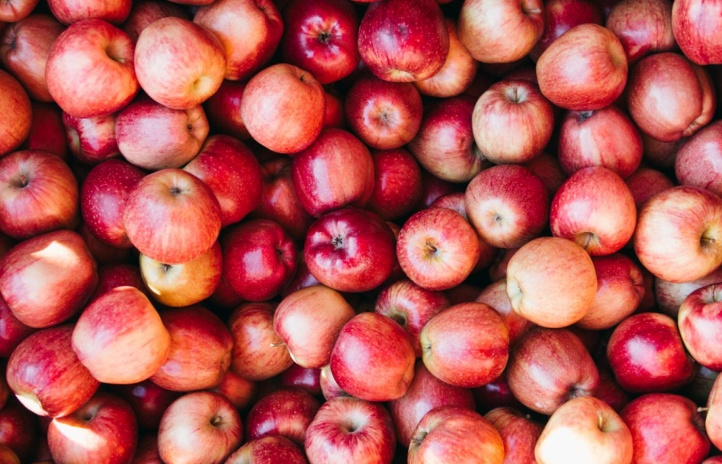 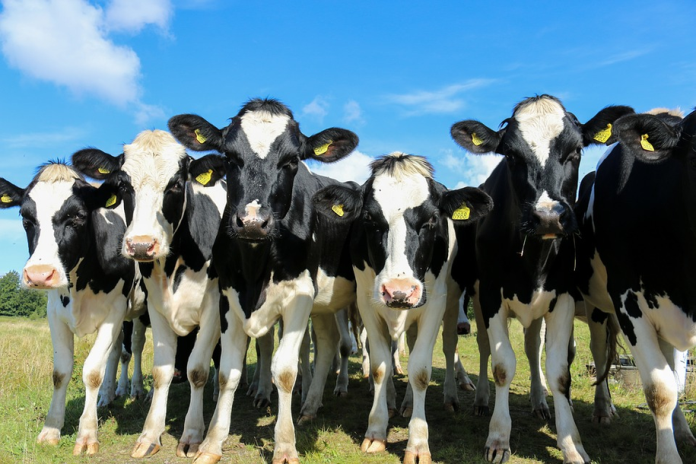 Sprzedaż z wolnej ręki
Kiedy komornik może sprzedać ruchomość z wolnej ręki? 
dłużnik wyraził na to zgodę i określił minimalną cenę zbycia;
żaden z wierzycieli nie sprzeciwił  się (nie jest konieczna zgoda) we wskazanym w kpc terminie, czyli co do zasady tygodnia od dnia zawiadomienia go przez komornika o zamiarze jej przeprowadzenia i minimalnej cenie zbycia określonej przez dłużnika (w przypadku rzeczy ulegających szybkiemu zepsuciu lub inwentarza żywego termin wynosi 3 dni).
Sprzedaż pozalicytacyjna
4 warunki sprzedaży nielicytacyjnej ruchomości:
przedmiotem sprzedaży są ruchomości szczególnego rodzaju, tzn. ruchome rzeczy nieużywane (niekoniecznie muszą to być rzeczy niedawno wytworzone, nowe), które nie zostały wyłączone z obrotu handlowego i nie podlegają ograniczeniom w zakresie obrotu (w ostatnio wskazanym wypadku znajduje zastosowanie szczególny przepis art. 866 z indeksem 1 KPC);
zgłoszenie żądania sprzedaży nielicytacyjnej przez którąkolwiek ze stron postępowania egzekucyjnego;
drugą stroną umowy sprzedaży może być wyłącznie przedsiębiorca prowadzący obrót takimi ruchomościami;
sprzedaż może nastąpić po cenach hurtowych, a gdy ceny hurtowe nie zostaną udokumentowane (np. z powodu braku w sprzedaży takich rzeczy u przedsiębiorcy w czasie złożenia oferty przez komornika z uwagi na wyczerpanie zapasów), sprzedaż może dojść do skutku poza licytacją po cenach o 25% niższych od wartości szacunkowej ruchomości.
Oszacowanie przedmiotów wartościowych
Biegłego komornik wzywa się do oszacowania:
zajętych przedmiotów o wartości historycznej lub artystycznej;
wyrobów ze złota i platyny.

W odniesieniu do rzeczy o wartości historycznej lub artystycznej, wyrobów ze złota i platyny oraz zajętych dewiz zostały również przewidziane szczególne sposoby sprzedaży, o charakterze nielicytacyjnym.
Sprzedaż zajętych ruchomości o wartości historycznej lub artystycznej
Przedmioty te mogą być sprzedane za pośrednictwem przedsiębiorstwa zajmującego się ich obrotem albo państwowemu muzeum, bibliotece, archiwum lub ośrodkowi badań i dokumentacji.

Jednocześnie możliwe jest ich sprzedanie z wolnej ręki (ustawa odsyła do odpowiedniego stosowania przepisu art. 864 z indeksem 1).
Sprzedaż zajętych ruchomości wykonanych ze złota lub platyny
Komornik nie przeprowadza sprzedaży licytacyjnej w odniesieniu do wyrobów ze złota i platyny, za wyjątkiem przedmiotów o charakterze użytkowym, lecz sprzedaje je przedsiębiorstwu jubilerskiemu lub innemu zajmującemu się obrotem lub przerobem metali szlachetnych. Tego rodzaju wyroby komornik sprzedaje po cenach hurtowych, a jeżeli nie jest możliwe ich udokumentowanie, po cenach o 25% niższych od wartości szacunkowej rzeczy.
Sprzedaż zajętych u dłużnika wartości dewizowych
Komornik nie przeprowadza sprzedaży licytacyjnej także w przypadku zajęcia u dłużnika wartości dewizowych, lecz sprzedaje je bankowi lub innemu przedsiębiorstwu zajmującemu się ich kupnem.
Bankiem wskazanym przez wierzyciela albo komornika nie może być wierzyciel.
Komornik nie dokonuje sprzedaży zajętej u dłużnika waluty obcej, jeżeli tytuł wykonawczy obejmuje świadczenie pieniężne podlegające spełnieniu wyłącznie w walucie obcej, która została zajęta.
Sprzedaż licytacyjna
Ruchomości zajęte przez komornika, o ile nie zostały sprzedane w inny sposób przewidziany w przepisach o nielicytacyjnych (czyli wcześniej omówionych) sposobach sprzedaży ruchomości, podlegają sprzedaży w drodze licytacji publicznej, na zasadach określonych w Kodeksie. Nie jest dopuszczalne przeprowadzenie sprzedaży w drodze licytacji publicznej ruchomości, których sprzedaż wymaga zezwolenia
Ustalenie ceny wywołania
Sprzedaż licytacyjna nie może nastąpić za cenę niższą od ceny wywołania. Minimalna cena wywołania w pierwszym terminie licytacji publicznej wynosi ¾ wartości szacunkowej. Cena wywołania w drugim terminie licytacyjnym wynosi ½ wartości szacunkowej.
Tryb związany z zawiadomieniem o terminie licytacji
Gdzie ogłasza się obwieszczenie? Obwieszczenie o licytacji ogłasza się publicznie nie tylko w budynku sądu rejonowego właściwego dla miejsca licytacji oraz na stronie internetowej Krajowej Rady Komorniczej, ale w sytuacji gdy wartość ruchomości objętych jednym obwieszczeniem o licytacji została oszacowana na kwotę wyższą niż 5 000 zł, komornik może zamieścić obwieszczenie o licytacji także w dzienniku poczytnym w danej miejscowości. 

Doręczenia. Obwieszczenie o licytacji doręcza się stronom i dozorcy zajętych ruchomości.

Termin. Obwieszczenie o licytacji komornik doręcza dłużnikowi najpóźniej na tydzień przed rozpoczęciem licytacji, chyba że sprzedaż dotyczy rzeczy łatwo psujących się albo rzeczy, których koszt przechowywania jest zbyt duży, albo inwentarza żywego, gdyż wówczas o terminie licytacji dłużnika zawiadamia się bezpośrednio przed samą licytacją.
Co powinno zawierać obwieszczenie?
W obwieszczeniu o licytacji komornik określa:
czas, 
miejsce, 
przedmiot oraz warunki licytacji, 
sumę oszacowania,
cenę wywołania,
miejsce i czas, w których można oglądać ruchomości.

Ponadto w obwieszczeniu o licytacji zamieszcza się wzmiankę, że prawa osób trzecich nie będą przeszkodą do przeprowadzenia licytacji i przybicia na rzecz nabywcy bez zastrzeżeń, jeżeli osoby te przed rozpoczęciem przetargu nie złożą dowodu, że wniosły powództwo o zwolnienie ruchomości od egzekucji i uzyskały w tym zakresie orzeczenie wstrzymujące egzekucję.
Czy w jednym obwieszczeniu można wskazać większą liczbę ruchomości? Tak. Wówczas w obwieszczeniu o licytacji wystarczy ogólnie podać ich rodzaj, liczbę i łączną sumę oszacowania, a ponadto wskazać rodzaj, sumę oszacowania i cenę wywołania przedmiotów o większej wartości. 

Jedno obwieszczenie o licytacji ruchomości. Celem minimalizacji kosztów ustawa dopuszcza, aby w razie możliwości ogłaszane było jedno obwieszczenie o licytacjach ruchomości, choćby należały one do różnych dłużników i różne były terminy licytacji. Koszty ogłoszenia rozkłada się pomiędzy poszczególne sprawy proporcjonalnie do sum oszacowania ruchomości.
Rękojmia
Rękojmia jest zabezpieczeniem w razie niewykonania warunków licytacji dotyczących zapłaty ceny przez licytanta, na rzecz którego wydano postanowienie o przybiciu (§ 3 komentowanego przepisu). Taki instrument ma służyć minimalizowaniu ryzyka udziału w licytacjach osób, które w rzeczywistości nie chcą nabyć przedmiotu licytacji.
Osoba przystępująca do przetargu obowiązana jest przed przystąpieniem do przetargu złożyć rękojmię w wysokości jednej dziesiątej sumy oszacowania, najpóźniej w dniu poprzedzającym przetarg. 

Kiedy nie składa się rękojmi? 
Nie składa się rękojmi, jeżeli suma oszacowania jest niższa niż 5000 zł.
Rękojmia – zwolnienie podmiotowe
Rękojmi nie składa wierzyciel przystępujący do przetargu:
któremu przysługuje wierzytelność o wartości nie niższej od wysokości rękojmi 
i jeżeli do tej wysokości jego wierzytelność oraz prawa korzystające z pierwszeństwa przed tą wierzytelnością znajdują pokrycie w cenie wywołania. 
Jeżeli wartość wierzytelności jest niższa od wysokości rękojmi albo znajduje tylko częściowe pokrycie w cenie wywołania, wysokość rękojmi obniża się – w pierwszym przypadku do różnicy między pełną rękojmią a wartością wierzytelności, w drugim przypadku – do części wartości wierzytelności niepokrytej w cenie wywołania.
Rękojmia uiszczona przez licytanta, któremu udzielono przybicia, zostaje zatrzymana na poczet ceny nabycia. Pozostałym licytantom, którzy nie wygrali przetargu, uiszczoną przez nich rękojmie zwraca się niezwłocznie.

Co jeżeli licytant nie wykona warunków licytacyjnych? W przypadku niewykonania przez licytanta, któremu udzielono przybicia, warunków licytacyjnych w zakresie zapłaty wylicytowanej ceny, uiszczona przez niego rękojmia nie podlega zwrotowi, a skutki przybicia wygasają. Z utraconej rękojmi pokrywa się koszty egzekucji związanej ze sprzedażą rzeczy w drodze licytacji publicznej, a pozostała część albo zostaje przekazana na poczet sumy uzyskanej z egzekucji, albo w przypadku umorzenia egzekucji zostaje przekazana na dochód Skarbowi Państwa.
Licytacja
Jawność licytacji. Licytacja odbywa się publicznie. W konsekwencji wstęp na licytację mają nie tylko podmioty uczestniczące w licytacji, lecz także osoby pełnoletnie, które chcą się przyglądać przebiegowi licytacji (art. 152 w zw. z art. 13 KPC).

Aspekty podmiotowe licytacji. W przetargu nie mogą uczestniczyć: 
dłużnik, 
komornik, 
ich małżonkowie,
dzieci, 
rodzice i rodzeństwo, 
osoby obecne na licytacji w charakterze urzędowym oraz
licytant, który nie wykonał warunków poprzedniej licytacji.
Stawienie się jednego licytanta wystarcza do odbycia przetargu.
Pełnomocnictwo. Pełnomocnictwo do udziału w przetargu powinno być stwierdzone dokumentem z podpisem urzędowo poświadczonym, chyba że chodzi o pełnomocnictwo udzielone adwokatowi lub radcy prawnemu.
Zaofiarowanie wyższej ceny
Cena zaofiarowana podczas licytacji publicznej przestaje wiązać, gdy inny licytant zaofiarował wyższą cenę.
Upoważnienie dla MS
Kodeks upoważnił Ministra Sprawiedliwości do wydania przepisów wykonawczych regulujących sposób przeprowadzania licytacji publicznej. Obecnie obowiązuje rozporządzenie MS w sprawie sposobu przeprowadzania licytacji ruchomości z dnia 29 lipca 2016 r. (Dz.U. z 2016 r. poz. 1205)
Przybicie
Komornik udzieli przybicia osobie ofiarującej najwyższą cenę, jeżeli po trzykrotnym wezwaniu do dalszych postąpień nikt więcej nie zaofiarował.

W przypadku sprzedaży ruchomości (odmiennie niż w przypadku sprzedaży nieruchomości) z chwilą przybicia dochodzi do skutku sprzedaż ruchomości na rzecz nabywcy. Od tego czasu należą do niego pożytki ruchomości (art. 869 § 2 KPC).

Przybicie stanowi końcowy etap egzekucji z ruchomości, jednakże nabywca nie uzyskuje własności w wyniku przybicia, lecz dopiero po uiszczeniu ceny i uprawomocnieniu się postanowienia o udzieleniu przybicia.
Zaskarżenie
Wierzyciel lub dłużnik mogą zaskarżyć udzielenie przybicia w razie naruszenia przepisów o: 
publicznym charakterze licytacji, 
o najniższej cenie nabycia i 
o wyłączeniu od udziału w przetargu. 

Skarga powinna być zgłoszona do protokołu licytacji. 
Nie ma skargi na udzielenie przybicia ruchomości ulegających szybkiemu zepsuciu.
Podmioty uprawnione do zaskarżenia udzielonego przybicia
Udzielenie przez komornika przybicia może zostać zaskarżone zarówno przez dłużnika, jak i wierzyciela.

Postanowienie sądu rejonowego rozpoznającego skargę na udzielenie przybicia podlega zaskarżeniu w drodze zażalenia.
Legitymacja nabywcy nieruchomości. Postanowienie rozstrzygające skargę na udzielenie przybicia należy doręczyć także nabywcy ruchomości, bowiem rozstrzygnięcie w tym zakresie dotyczy praw i obowiązków nabywcy. W przypadku niekorzystnego dla nabywcy rozstrzygnięcia skargi, tj. uwzględnienia skargi dłużnika lub wierzyciela, prawo do wniesienia zażalenia na postanowienie sądu przysługiwać będzie także nabywcy ruchomości. W literaturze prezentowane jest także odmienne stanowisko w kwestii legitymacji do zaskarżenia postanowienia sądu odmawiającego przybicia, a mianowicie, że legitymacja do wystąpienia z zażaleniem przysługuje tylko podmiotom uprawnionym do wniesienia skargi, tj. wierzycielowi lub dłużnikowi, oraz na zasadach ogólnych prokuratorowi i organizacji społecznej.
Kiedy licytację uważa się za niedoszłą do skutku?
Odmowa udzielenia przybicia przez sąd skutkuje tym, że licytację uznaje się za niedoszłą do skutku.
Licytacja zostanie uznana za niedoszłą do skutku także wówczas, gdy wobec nierozpoznania skargi przez sąd w ciągu dwóch tygodni, nabywca w ciągu następnego tygodnia zrzeknie się nabycia ruchomości i odbierze od komornika zapłaconą sumę. Wówczas postępowanie wywołane wniesieniem skargi na przybicie umarza się. Termin tygodniowy dla nabywcy ruchomości, liczony od dnia upływu dwutygodniowego terminu na rozpoznanie skargi na dokonane przybicie, stanowi termin nieprzywracalny.
Zapłata ceny
Podstawowym obowiązkiem nabywcy ruchomości w licytacji publicznej jest zapłata ceny natychmiast po udzieleniu mu przybicia.
Ustawodawca dopuszcza odstępstwo od powyższej zasady, jedynie w przypadku, gdy cena nabycia przewyższa 500 zł, wówczas obowiązek nabywcy ogranicza się do złożenia natychmiast jednej piątej ceny, nie mniej jednak niż 500 zł.  Brakującą cenę uiszcza się w dniu następnym w godzinach urzędowania kancelarii komorniczej lub na rachunek bankowy komornika do godziny osiemnastej dnia następnego. Natomiast jeżeli ten dzień przypada w sobotę lub dzień ustawowo wolny od pracy, cenę uiszcza się w następnym dniu po dniu albo dniach wolnych od pracy.
Skutki niezapłacenia
1. Utrata uprawnień wynikających z przybicia.
Nabywca, który w przepisanym terminie nie uiści ceny w całości lub części, traci prawa wynikające z przybicia.
 2. Wznowienie przetargu przez komornika. 
Kolejną konsekwencją braku zapłaty przez nabywcę w terminie sumy przypadającej do zapłaty natychmiast przy udzieleniu przybicia jest niezwłoczne wznowienie przez komornika przetargu tych samych ruchomości. Komornik wznawia przetarg rozpoczynając od ceny wywołania. Nabywca, który niezwłocznie nie uiścił całości lub części ceny nabycia nie może już uczestniczyć w tej licytacji. Natomiast w razie niezapłacenia przez nabywcę w terminie reszty ceny płatnej dnia następnego po licytacji, komornik wyznacza ponowną licytację, na warunkach pierwszej.

Nabywca zwolniony z rękojmi. Od nabywcy zwolnionego z obowiązku wpłacenia rękojmi, który nie dopełnił obowiązku zapłaty ceny lub jej części w przepisanym terminie, komornik ściąga sumę odpowiadającą jednej dziesiątej sumy oszacowania. Na sumę ściąganą przez komornika zalicza się kwoty wpłacone przez nabywcę. Z sumy ściągniętej od nabywcy pokrywa się koszty związane z licytacją. Nadwyżkę należy wpłacić do kasy sądowej na rzecz Skarbu Państwa.
Orzekanie sądu
O ściągnięciu od nabywcy należności orzeka sąd. Na postanowienie sądu przysługuje zażalenie.
Sąd rozstrzygając w przedmiocie ściągnięcia od nabywcy kwoty określonej w art. 872 § 3 KPC, powinien rozważyć czy w danej okoliczności, w jakiej znalazł się nabywca uzasadniają obciążenie go sankcją pieniężną z tytułu niedokonania całości lub części ceny nabycia w przepisanym terminie. W szczególności sąd powinien umożliwić nabywcy złożenie wyjaśnień, jaka była przyczyna niedopełnienia przez nabywcę obowiązków wynikających z faktu przybicia. Nie zawsze bowiem niedopełnienie obowiązków ma charakter zawiniony, a zatem należy uznać, że brak winy po stronie nabywcy w zakresie wykonania obowiązków wynikających z faktu przybicia, a zwłaszcza obowiązku zapłaty ceny, nie uzasadnia obciążenia go sankcją w postaci ściągnięcia kwoty określonej w przepisie art. 872 § 3 KPC.
Odmowa przybicia
Nabywca po uprawomocnieniu się przybicia i zapłaceniu całej ceny staje się właścicielem nabytych ruchomości.
 Gdy sąd odmówi przybicia, wypłacona cena nabycia ulega zwrotowi.
Druga licytacja; przejęcie
Uprawnienia wierzyciela w przypadku niedojścia pierwszej licytacji do skutku. Wierzycielowi egzekwującemu w przypadku, gdy pierwsza licytacja okazała się bezskuteczna z powodu braku osób kupujących (licytantów) przysługują dwa rodzaje uprawnień: 
prawo do złożenia wniosku o przeprowadzenie drugiej licytacji oraz 
prawo przejęcia rzeczy na własność. 
Warunkiem zastosowania przez komornika jednego z tych uprawnień jest złożenie przez wierzyciela w terminie dwóch tygodni wniosku zawierającego stosowne oświadczenie o rodzaju uprawnienia z jakiego korzysta. Komornik jest związany treścią wniosku złożonego przez wierzyciela
Oświadczenie o przejęciu będzie uwzględnione tylko wtedy, gdy wierzyciel jednocześnie z wnioskiem złoży całą cenę. Własność ruchomości przechodzi na wierzyciela z chwilą zawiadomienia go o przyznaniu mu przejętej rzeczy.
Jeżeli egzekucję prowadzi kilku wierzycieli, pierwszeństwo przejęcia ruchomości na własność przysługuje temu z nich, który ofiarował najwyższą cenę, przy równej zaś cenie – temu, na którego żądanie wcześniej dokonano zajęcia.
Skutki biernego zachowania wierzyciela

W razie niezgłoszenia w przepisanym terminie przez wierzyciela wniosku o wyznaczenie drugiej licytacji lub oświadczenia o przejęciu ruchomości na własność, komornik wyda postanowienie o umorzeniu postępowania co do niesprzedanych ruchomości.
Jeżeli zajęte ruchomości nie zostały sprzedane w licytacji, a wierzyciel ani nie złożył oświadczenia o wyznaczenie terminu drugiej licytacji, ani nie złożył oświadczenia, że przejmuje je na własność, komornik zwróci dłużnikowi ruchomości stanowiące przedmiot licytacji publicznej.
Skutki złożenia przez wierzycieli sprzecznych wniosków. W wyniku zawiadomienia przez komornika wierzycieli o bezskutecznej licytacji w przypadku, gdy w postępowaniu egzekucyjnym występuje kilku wierzycieli, może zdarzyć się sytuacja, że część z wierzycieli nie złoży żadnego oświadczenia, niektórzy złożą wniosek o wyznaczenie terminu drugiej licytacji, a jeszcze inni złożą oświadczenie, że chcą przejąć poszczególne ruchomości na własność. Wówczas, gdy wierzyciele złożyli odmienne wnioski, komornik wyznacza termin drugiej licytacji.
Zaliczenie wierzytelności
Jeżeli nabywca jest jedynym wierzycielem egzekwującym albo jeżeli cena nabycia wystarcza na zaspokojenie wszystkich wierzycieli egzekwujących i kosztów egzekucji, nabywca może zaliczyć swoją egzekwowaną wierzytelność na cenę nabycia.
Umorzenie postępowania
W przypadku, kiedy również druga licytacja nie doszła do skutku z powodu braku licytantów, wierzycielowi w ciągu dwóch tygodni od otrzymania o tym zawiadomienia od komornika, przysługuje prawo złożenia oświadczenia, że przejmuje wszystkie spośród licytowanych ruchomości dłużnika bądź tylko niektóre z nich. Wierzyciel może przejąć na własność licytowane ruchomości za cenę nie niższą od ceny wywołania.
Jeżeli wierzyciel nie skorzystał z prawa przejęcia ruchomości na własność, komornik umorzy postępowanie co do rzeczy niesprzedanej lub nieprzejętej na własność.
Odebranie rzeczy
Zajęte ruchomości, które następnie zostały sprzedane w drodze licytacji publicznej, mogły pozostać pod dozorem samego dłużnika, członków jego rodziny, osób trzecich, u których dokonano zajęcia egzekucyjnego, ewentualnie dozorcy. Jednym z uprawnień właścicielskich nabywcy licytowanych ruchomości dłużnika jest prawo ich posiadania, które nabywca może zrealizować poprzez odebranie ruchomości osobom sprawującym dotychczas nad nimi dozór. Jeżeli dłużnik lub dozorca odmawia wydania rzeczy nabywcy, komornik na wniosek nabywcy postąpi jak przy egzekucji roszczeń niepieniężnych.
Skutki nabycia
1. Nabycie pierwotne. Podmiot, który nabył rzecz na podstawie przepisów KPC regulujących egzekucję z ruchomości, a więc niezależnie od sposobu nabycia (tj. w wyniku sprzedaży z wolnej ręki, sprzedaży pozalicytacyjnej rzeczy szczególnego rodzaju, sprzedaży komisowej czy w drodze licytacji publicznej) staje się jej właścicielem bez żadnych obciążeń. Nabycie prawa własności bez żadnych obciążeń (cywilnoprawnych, czy publicznoprawnych) jest nabyciem o charakterze pierwotnym, a zatem nabywca nie ponosi żadnej odpowiedzialności za długi dłużnika. Ponadto przeciwko nabywcy nie można także podnosić zarzutów, co do ważności nabycia. Negatywną konsekwencją nabycia o charakterze pierwotnym jest to, że nabywcy nie przysługują roszczenia z tytułu rękojmi za wady rzeczy.
2. Obowiązek odebrania. Z momentem nabycia po stronie nabywcy powstaje obowiązek natychmiastowego odbioru ruchomości, a po stronie osób sprawujących dotychczas dozór nad sprzedaną rzeczą obowiązek wydania ruchomości (art. 878 KPC).
Sprzedaż w drodze licytacji elektronicznej
Odpowiednie stosowanie
Do sprzedaży w drodze licytacji elektronicznej stosuje się przepisy dot. sprzedaży w egzekucji z ruchomościami wraz z omówionymi dalej modyfikacjami.
Dokonanie sprzedaży w drodze licytacji
Komornik dokonuje sprzedaży w drodze licytacji elektronicznej na wniosek wierzyciela złożony po dokonaniu zajęcia.
W razie kilku wierzycieli decyduje ten, którego zajęcie było pierwsze.
Wniosek o dokonanie sprzedaży w drodze licytacji elektronicznej składa się przed wyznaczeniem terminu licytacji lub wraz z wnioskiem o wyznaczenie drugiej licytacji.
Przedwczesny albo spóźniony wniosek podlega odrzuceniu. Wniosek nie odniesie również skutku, jeżeli inny wierzyciel złożył wcześniej wniosek o przeprowadzenie drugiej licytacji w formie tradycyjnej.
W razie złożenia wniosku o dokonanie sprzedaży w drodze licytacji komornik oddaje zajęte ruchomości, co do których zajęcie uprawomocniło się, pod dozór innej osobie niż dłużnik.
Powyższe nie ma zastosowania, jeśli dłużnik daje rękojmię należytego sprawowania dozoru albo dozór taki został już ustanowiony, albo ruchomość została złożona do depozytu sądowego lub oddana na przechowanie właściwej instytucji. 
Przepisu art. 855 § 12 nie stosuje się (odebranie dozoru w drodze postanowienia). W przypadku odebrania dozoru, początek licytacji nie może przypadać wcześniej niż po upływie dwóch tygodni od dnia odebrania dozoru.
Pośrednictwo systemu teleinformatycznego
Sprzedaż w drodze licytacji elektronicznej jest dokonywana za pośrednictwem systemu teleinformatycznego.
Komornik zamieszcza obwieszczenie o licytacji elektronicznej także w systemie teleinformatycznym.
Obwieszczenie o licytacji elektronicznej
W obwieszczeniu wskazuje się:
Przedmiot oraz warunki licytacji;
Sumę oszacowania;
Cenę wywołania;
Miejsce oraz czas, w których można oglądać ruchomości;
Zdjęcia ruchomości;
informację o chwili rozpoczęcia i o chwili zakończenia licytacji,
informację o tym, że warunkiem udziału w licytacji jest złożenie rękojmi;
Wzmiankę prawa osób trzecich nie będą przeszkodą do przeprowadzenia licytacji i przybicia na rzecz nabywcy bez zastrzeżeń, jeżeli osoby te przed rozpoczęciem przetargu nie złożą dowodu, że wniosły powództwo o zwolnienie ruchomości od egzekucji i uzyskały w tym zakresie orzeczenie wstrzymujące egzekucję.
Odpowiednie pouczenia.
Złożenie rękojmi
Przystępujący do przetargu składa rękojmię za pośrednictwem systemu teleinformatycznego.
Rękojmia może być także złożona komornikowi, który potwierdza ten fakt w systemie teleinformatycznym.
O obowiązku złożenia rękojmi komornik poucza w obwieszczeniu o licytacji elektronicznej.
Przebieg licytacji
Licytacja elektroniczna rozpoczyna się z chwilą określoną w obwieszczeniu o licytacji elektronicznej i kończy się w chwili wyznaczonej przez komornika.
Czas trwania licytacji elektronicznej to min. 7 dni,
zakończenie licytacji ma przypadać w godzinach urzędowania sądu rejonowego, przy którym działa komornik. 
W przypadku psujących się ruchomości, generujących koszty lub żywego inwentarza czas trwania licytacji wynosi co najmniej dwa dni.
Po zakończeniu licytacji elektronicznej komornik udziela przybicia osobie ofiarującej najwyższą cenę w chwili zakończenia licytacji elektronicznej. 
Przybicie jest udzielane w systemie teleinformatycznym.
Przybicie
Komornik po zakończeniu licytacji elektronicznej i dokonania przybicia za pośrednictwem systemu teleinformatycznego osobie ofiarującej najwyższą cenę w chwili zakończenia licytacji elektronicznej ma obowiązek zawiadomić wierzyciela i dłużnika. Forma elektroniczna (za pośrednictwem systemu teleinformatycznego) zawiadomienia będzie miała miejsce w sposób określony w art. 131 i n. KPC, jeżeli wierzyciel lub dłużnik złożyli pismo za pomocą systemu teleinformatycznego i jednocześnie dokonali wyboru wnoszenia pism za pośrednictwem systemu teleinformatycznego (art. 1311 § 1 w zw. z art. 13 § 2 KPC).
 Natomiast doręczenie licytantom informacji o przybiciu następuje wyłącznie za pośrednictwem systemu teleinformatycznego.
Zrzeczenie się w przypadku nierozstrzygnięcia skargi w termini
Komornik po zakończeniu licytacji elektronicznej i dokonaniu przybicia za pośrednictwem systemu teleinformatycznego osobie ofiarującej najwyższą cenę w chwili zakończenia licytacji elektronicznej ma obowiązek zawiadomić wierzyciela i dłużnika. Na mocy art. 870 § 3 KPC, jeżeli w ciągu dwóch tygodni skarga (na udzielenie przybicia) nie zostanie rozstrzygnięta, nabywca może w ciągu dalszego tygodnia zrzec się nabycia ruchomości i odebrać zapłaconą sumę. Nabywca (osoba, której udzielono przybicia), jeżeli chce zrzec się nabycia ruchomości w trybie art. 870 § 3 KPC, to oświadczenie powinien złożyć wyłącznie za pośrednictwem systemu teleinformatycznego (art. 8798 KPC).
Uiszczenie ceny nabycia
Nabywca jest obowiązany zapłacić cenę nabycia w dniu następnym po doręczeniu zawiadomienia o przybiciu w godzinach urzędowania kancelarii komorniczej lub na rachunek bankowy komornika do godziny osiemnastej dnia następnego. Ustawodawca dopuszcza możliwość zapłaty ceny nabycia także za pośrednictwem systemu teleinformatycznego. Wprawdzie nie zostało wprost uregulowane do jakiego momentu ma zostać dokonana zapłata, ale wydaje się zasadne przyjęcie stanowiska, że także w przypadku uiszczenia ceny za pośrednictwem systemu teleinformatycznego cena powinna być uiszczona do końca dnia następnego po doręczeniu zawiadomienia o przybiciu.
Wybór przedsiębiorcy lub osoby
Ustawodawca dopuszcza możliwość w przypadku dokonywania sprzedaży zajętych ruchomości:
 nieużywanych, stanowiących przedmiot obrotu handlowego (art. 865 § 1 KPC), 
wymagających zezwolenia (art. 8661 KPC), 
przedmiotów o wartości historycznej lub artystycznej, jak też wyrobów ze złota i platyny (art. 8662 § 1 i 2 KPC), 
na wniosek wierzyciela egzekwującego dokonania wyboru przedsiębiorcy lub przedsiębiorstwa za pośrednictwem systemu teleinformatycznego. Oznacza to, że tylko wybór przedsiębiorcy może nastąpić za pośrednictwem systemu teleinformatycznego, natomiast sprzedaż wybranemu za pośrednictwem tego systemu przedsiębiorcy dokonywana będzie według ogólnych zasad, a więc nie w drodze elektronicznej.
Komornik w przypadku ruchomości ulegających łatwo zepsuciu albo, gdy sprawowanie nad nimi dozoru lub ich przechowywanie powodowałoby nadmierne koszty, jak również w przypadku, kiedy został zajęty inwentarz żywy, a dłużnik odmówił zgody na przyjęcie go pod dozór, może sprzedać ww. ruchomości oraz dokonać wyboru osoby, której sprzeda ruchomość, w trybie określonym w art. 8641 KPC, za pośrednictwem systemu teleinformatycznego.